CHLOE 3 – Beyond the Numbers
Ron Legon
Richard Garrett
Eric Fredericksen
The CHLOE Survey
A partnership: Quality Matters and Eduventures Research
Co-Directors:
Richard Garrett, Chief Research Officer, Eduventures Research
Ron Legon, Executive Director Emeritus & Senior Adviser for Knowledge Initiatives, Quality Matters
Contributing Editor: 
Eric Fredericksen, University of Rochester
CHLOE = “The Changing Landscape of Online Education”
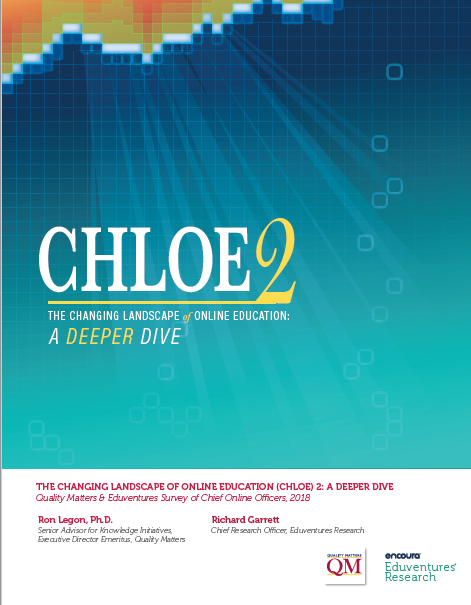 Based on mainstreaming of online learning, and emergence of online learning leaders

An annual survey of chief online officers (280 in 2018) – in all higher ed. sectors

An opportunity to compare institutional policies, practices, and priorities

Free, downloadable, annual reports
CHLOE Survey Participation
What We’ve Learned From CHLOE 3
Models for Online Learning Success
Leadership
Innovation
Blended vs. Fully Online
The Quality Assurance Process
Models Emerging From CHLOE Data
36 Enterprise-Level Programs (>7,500 online students)
@150 Nationwide with 38% of all online enrollment in 2016  
36 Mid-Sized Public Universities (1,000 – 7,500 students) 
33 Mid-Sized Private Non-Profit Universities (1,000 – 7,500)      
73 Community Colleges (< 7,500 students) 
94 Public and Private Low Online Enrollment (>1,000)
Why Models?
Reveal alternative approaches to online learning
Focus attention on causes and motives behind specific characteristics, practices, policies, and strategies
Establish benchmarks for like institutions to assess their own practices, policies, and strategies
Wide Disparities on Breadth of Online Programs
60
Average Students per Program
    
        Enterprise= 355 (SD 871)
     Regional Public= 93 (SD 159)
     Community Colleges= 200 (SD 301)
18
Different Perspectives on Sources of  Competition
Differential Priorities: Online Courses vs. Programs
COO Perceptions of Online vs. On-Ground Results
Some Trends Transcend the Models – e.g. Centralization
What We’ve Learned From CHLOE 3
Models for Online Learning Success
Leadership
Innovation
Blended vs. Fully Online
The Quality Assurance Process
Chief Online Officer Positions on the Rise –
Newly Created COOs in the past 10 Years
97 New COO Positions in 280 Institutions = 35%
Chief Online Officer Roles
More than 90% lead or share responsibility for the following online issues:
					    Percent with
					Lead Responsibility
Online Faculty Training 							66%
Instructional Design for Online Courses 			65%
Coordination with Academic Units 				61%
Online Policy Development 						58%
Online Quality Assurance 						56%
Online Course Development 					51%
Strategic Planning 								43%
More Chief Online Officer Roles
External Representation 				48% lead
Budgeting Online Functions 			46%
LMS Support/Administration 			46%
Regulatory Compliance 				46%
Contracting with External Providers 	41%
Orientation of Online Students 		40%
Selection of LMS and Online Tools 		39%
Data Gathering and Reporting 			34%
Online Support Services 				31%
Online Program Development 			29%
Online Technical Support 				27%
Accessibility 							22%
More than 75% also lead or share responsibility for the these online issues:
Dedicated Online Committees or Councils
Standing Online Committees and Councils
Role is advisory rather than determinative in most cases
The 4 most commonly cited issues they address: 
Setting online policies (22% determinative)
Strategic planning for online learning (12%)
Coordination across programs and schools (7%)
Technology acquisition (5%)
Chief Online Officers work closely with the committee. 
The COO chairs or co-chairs 60% of the time, 
The COO serves as a member in a third of the remaining cases 
Several COOs report to their committee
Comments from Chief Online Officers
“A variety of committees address various online issues, concerns and needs.

“No centralized committee yet, but we are planning to form one in the next year or so.  Also may plan to hire an official COO. Currently there are various academic departments that have their own committees to discuss matters related to their own online courses and degree programs.” 

“[An online committee] was disbanded over four years ago, new president would like it back.” 
”
What We’ve Learned From CHLOE 3
Models for Online Learning Success
Leadership
Course/Program Design and Innovation
Blended vs. Fully Online
The Quality Assurance Process
Online Student Performance vs. On Ground Students – with and without course design support
Chief Online Officer comments on absence ofrequired use of instructional design expertise
“Lack of faculty buy-in due to the customary practice of developing face-to-face [courses] without ID support.”

“It just hasn't been the culture here.  That is changing slowly.”

“Collective Bargaining Agreement. Poorly designed courses are their choice.”

“Institution-wide perspective that instructional design is just LMS button-pushing that could be done by student workers, if there was a budget for additional student workers for this task.” 

“[We] have one Instructional Designer supporting 300+ faculty.”
Program Creation is Outpacing Enrollment Growth
Are we at risk of an oversupply of online programs?
Similar Patterns of Student Interaction
Online Pedagogy: How Traditional? How Innovative?
Large= 11%
Large= 17%
Small= 18%
Large= 39%
Large= 47%
Large= 64%
Who’s Investing in Alternative Credentials?
Varying Level of Commitment to Major Change
Are Chief Online Officers Focused on Innovation?
Only 3 of 280 chief online officer titles directly reference innovation: 
Executive Director of the Center for Instructional Innovation and Technology Services
Director, Center for Academic Innovation
Associate Director, Pedagogical Innovation
What We’ve Learned From CHLOE 3
Models for Online Learning Success
Leadership
Innovation
Blended vs. Fully Online
The Quality Assurance Process
All Sectors Prioritize Fully Online over Blended Courses
What proportion of all courses are fully online or blended?
How Common Are Face-to-Face Sessions in Online Courses?
Tilt toward fully online over blended is likely to increase
Projected Program Growth (1-3 years): Fully Online v. Blended Programs
Largest adult undergrad markets by age (22-24, 25-34) exhibit quite low preference for fully online; blended now dominant
Source: Eduventures 2017 survey of about 860 adult prospective undergraduate students.
Among graduate prospects, online preference somewhat lower compared to undergrad. Again, blended out in front.
Source: Eduventures 2017 survey of over 1,300 adult prospective graduate students.
35
What We’ve Learned From CHLOE 3
Models for Online Learning Success
Leadership
Innovation
Blended vs. Fully Online
The Quality Assurance Process
Chief Online Officer Comments on Quality Assurance Challenges
“Mandatory faculty development is almost impossible for various reasons: 1) it's extremely difficult to gather faculty together due to their varying schedules; and 2) everyone has different knowledge/skill levels so often a large group/mandatory sessions are ineffective.” 

“Depends on whether it is fully online program and from which department. Online courses in fully online programs get reviewed internally more often than individual courses which may never be.”
The Quality Assurance Process
CHLOE 1 & 2 focused on adoption of standards for online quality 
Results showed rates of adoption for some or all programs:     
Faculty Development (82%)
Course Design (82%)
Program Design (82%)
Student Outcomes (70%)
Support Services (50%)
CHLOE 3 looked at the QA process:
Sources of Standards
Management of Reviews
Internal vs. External Review
Adoption of QA Reforms
Verification & Re-Review
Institutional Neglect of Post-Graduation Outcomes
Where do schools turn for quality standards?
Who participates in quality assurance reviews?
Are QA reforms mandated or voluntary?
Chief Online Officer Comments on follow-through in quality assurance reviews
“One college within the university complies fully/is mandated to obtain feedback and make adjustments based on feedback.  The other schools are not fully on-board, but are beginning to come on-board.” 

“[It] depends upon how much a Dean requires faculty to develop and holds them accountable to meeting student learning outcomes.”

“Depends on the individual academic unit.” 

“If student evaluations reflect a potentially unsatisfactory course experience, academic staff will re-review course design.’
Your Questions and Comments
Thank You!
Ron Legon 
Executive Director Emeritus 
Quality Matters
rlegon@qualitymatters.org

Eric Fredericksen
Associate VP for Online Learning
University of Rochester
eric.fredericksen@rochester.edu 

Richard Garrett 
Chief Research Officer
Eduventures and NRCCUA
rgarrett@eduventures.com
CHLOE 3 SPONSORS
Platinum
CHLOE 3 Co-Directors
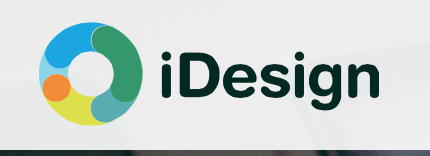 Gold
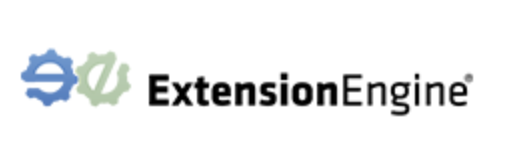 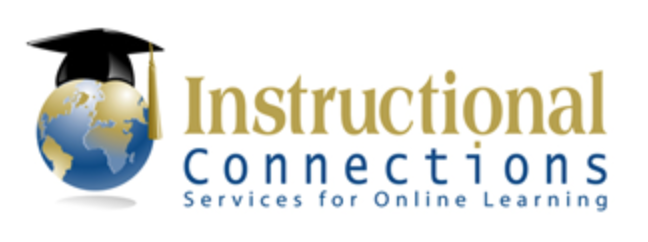